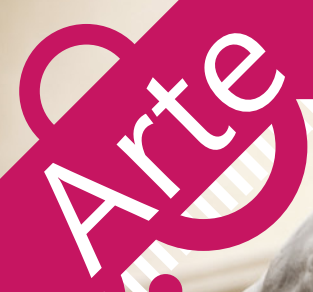 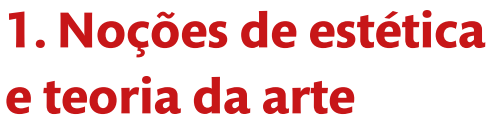 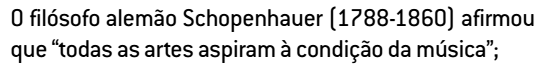 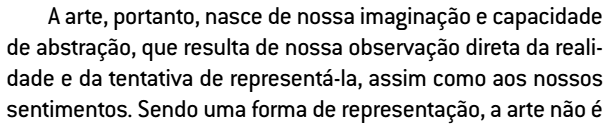 INTENÇÃO
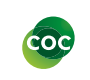 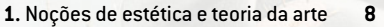 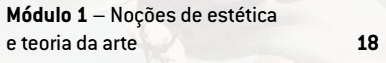 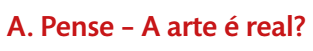 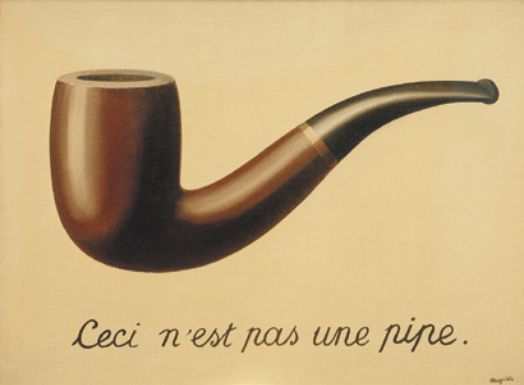 O objetivo principal do Magritte era discutir a relação entre 
OBJETO E REPRESENTAÇÃO
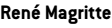 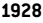 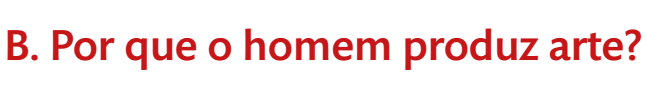 A arte é uma manifestação cultural
O artesanato: Utilidade clara e específica 
A arte: Relação com as necessidades Imateriais
SIMBOLOGIA
Belo e Agradável
Assustador
Políticas 
Sensações e Reflexões
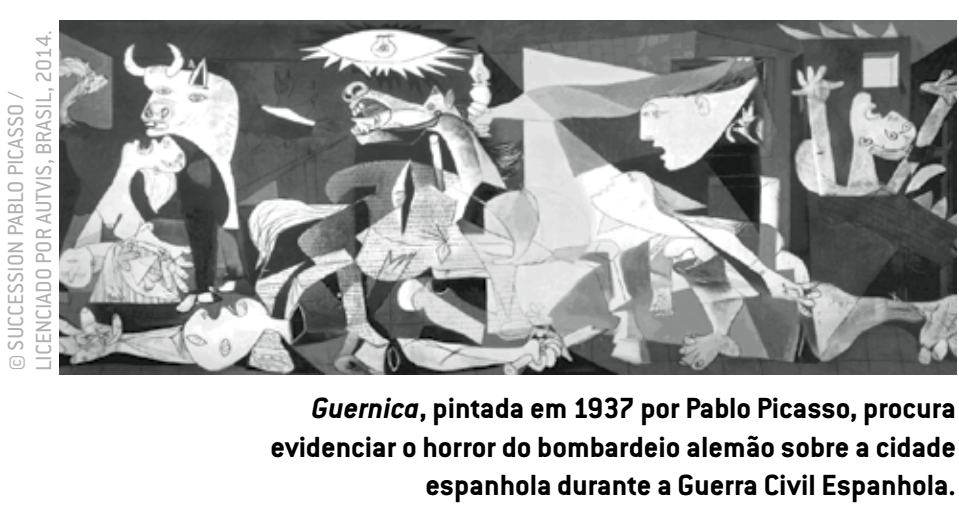 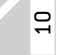 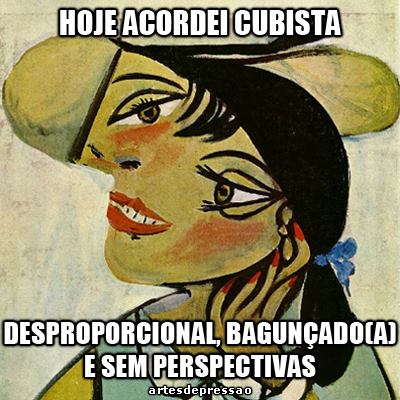 Usando da arte para relacionar o bom humor e a sensação que se tem do mundo.
A ARTE PORTANTO, É UMA MENTIRA QUE NOS FAZ COMPREENDER A VERDADE.
PABLO PICASSO
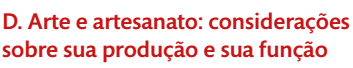 ARTESANATO
Profissional – Artesão
Objetos: utilitários e decorativos
Transforma a Matéria-prima em produto acabado
ARTE ERUDITA
Conhecimento estético apurado
Outros fins: Religiosos, políticos, sociais
Reflexão
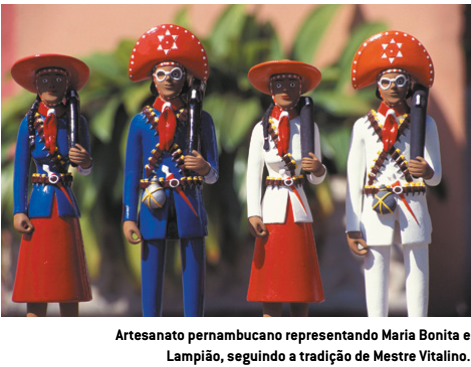 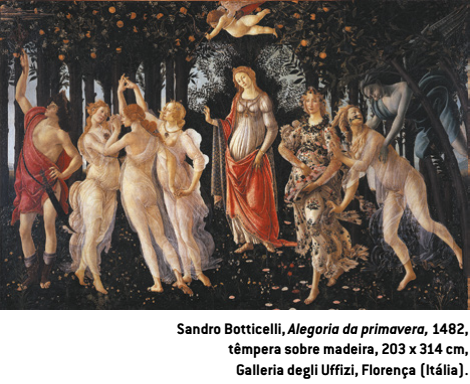 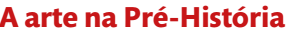 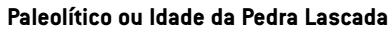 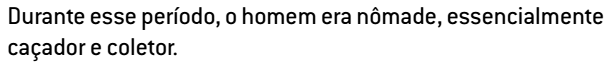 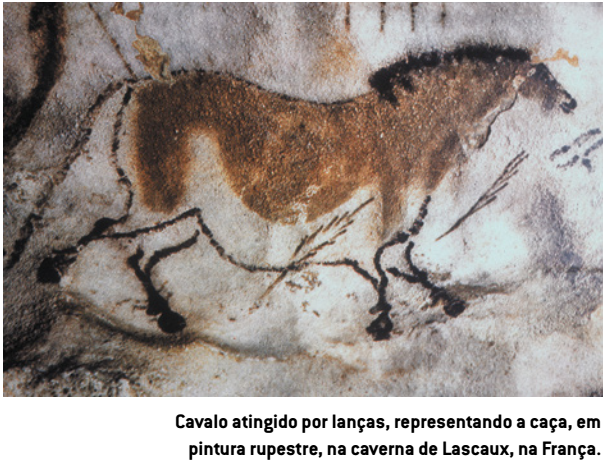 A PINTURA NO PALEOLÍTICO SE DESTACA POR SEU NATURALISMO,REALISMO E RITUALÍSTICA
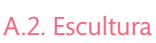 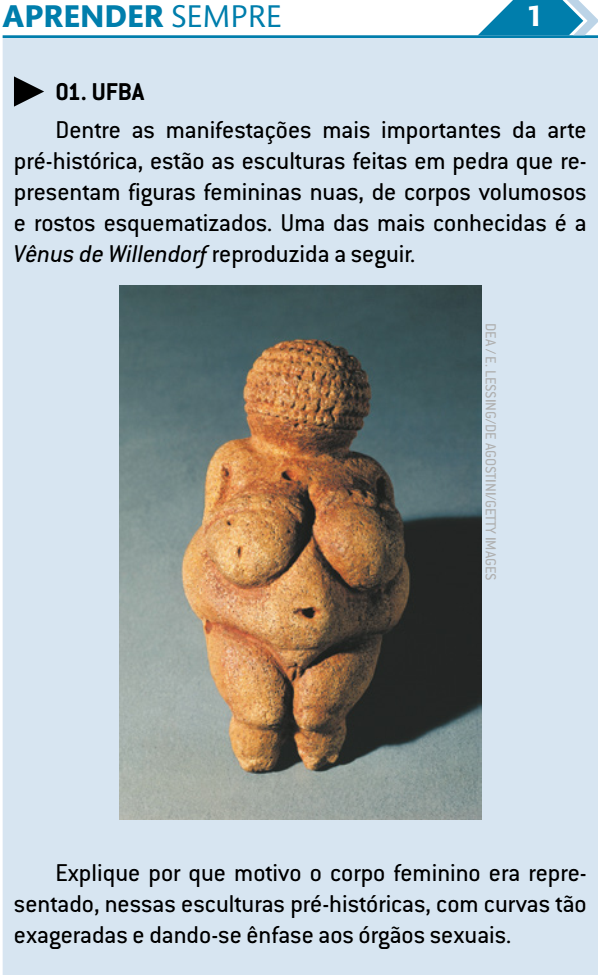 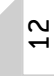 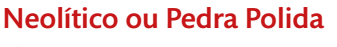 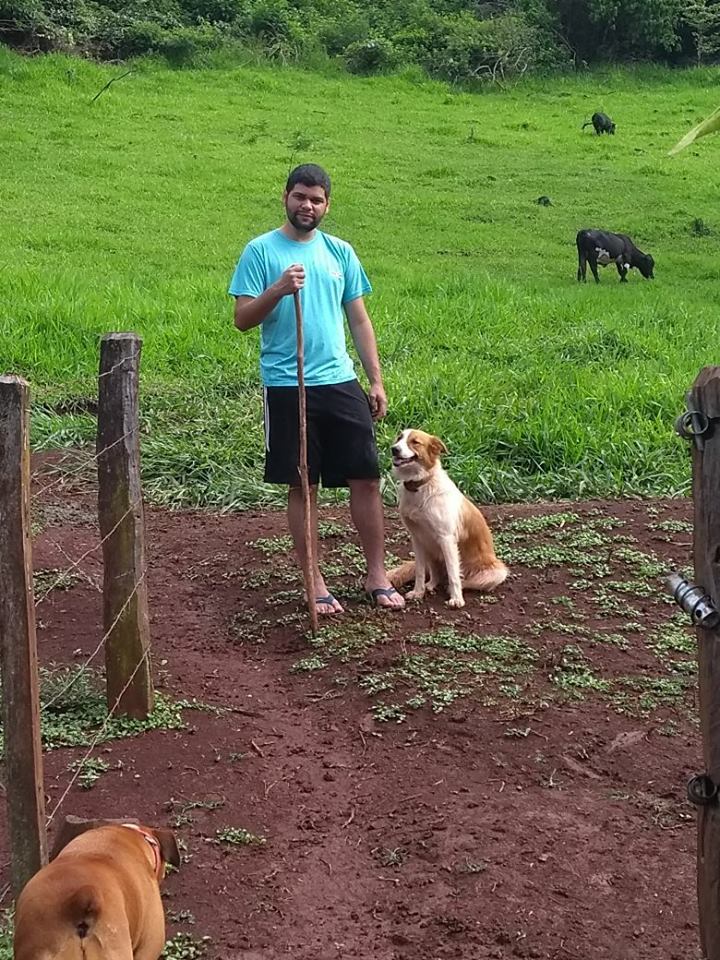 O homem deixa de ser Nômade
Desenvolve ferramentas aperfeiçoadas
Agricultura
Ornamentação e Geometrização
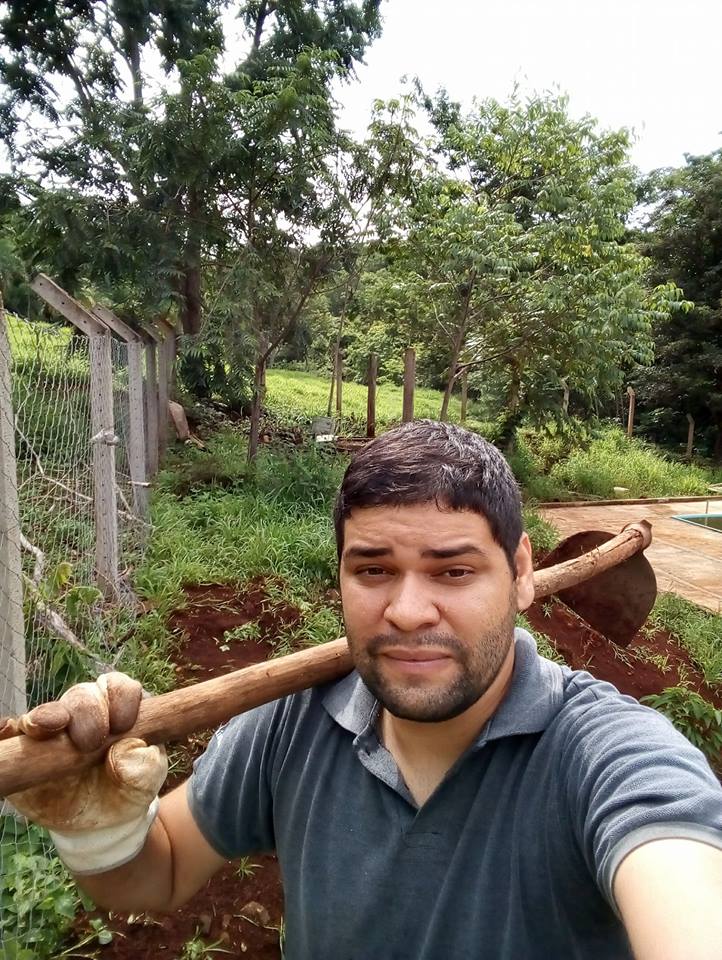 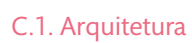 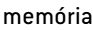 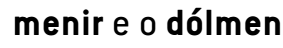 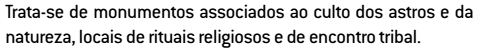 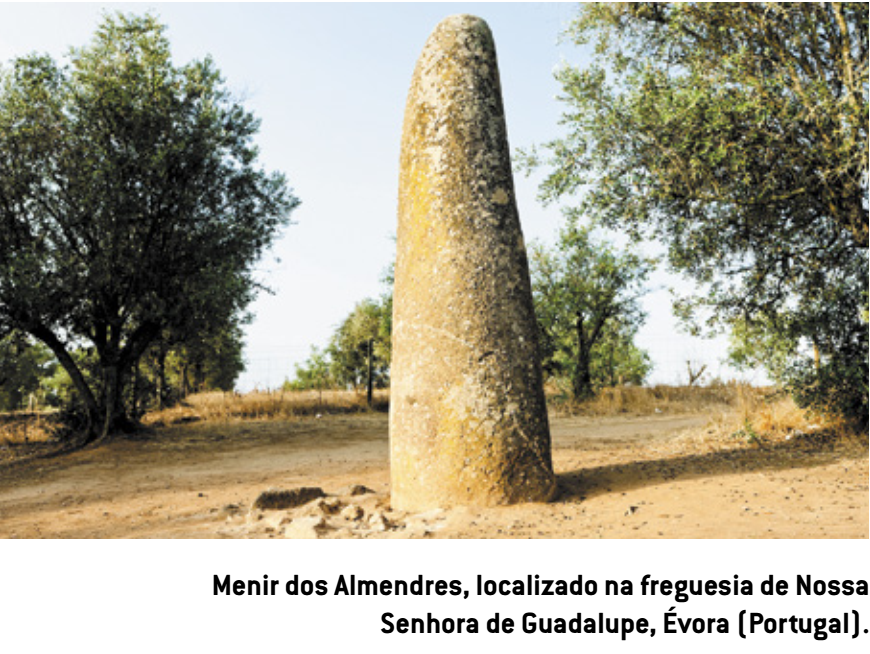 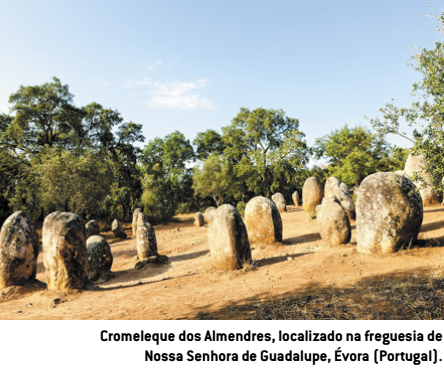 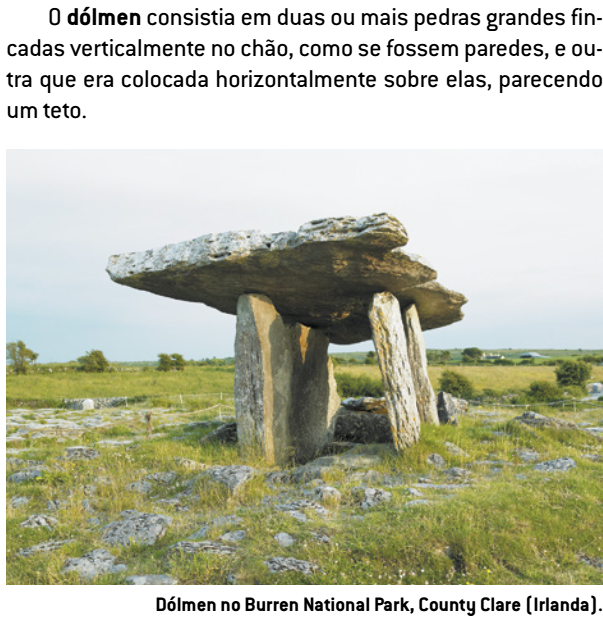 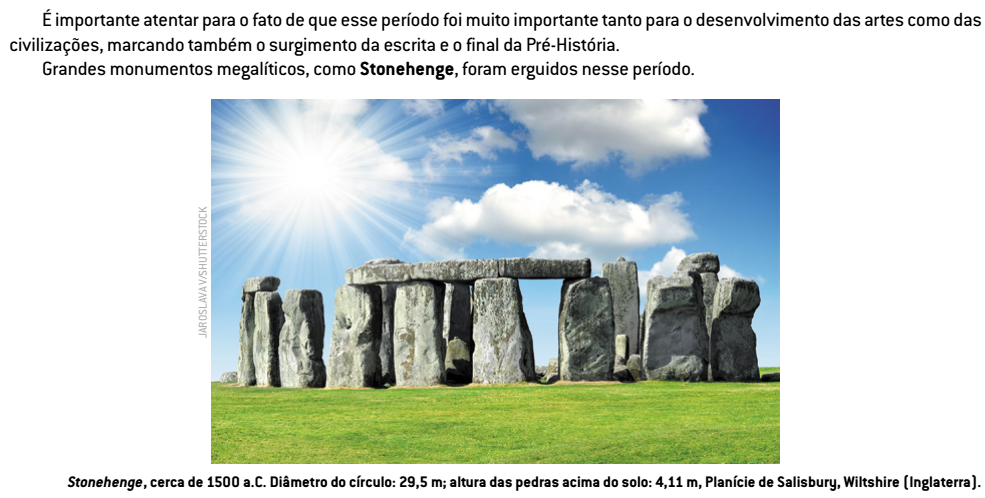 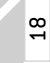 Alguns exercícios dos módulos
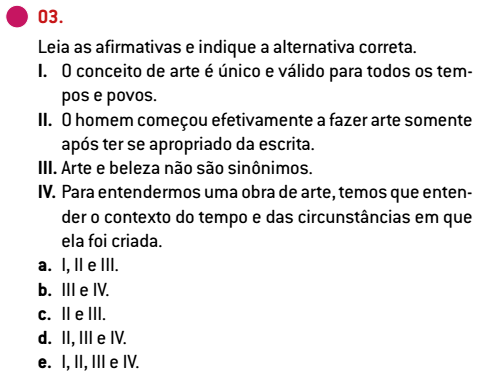 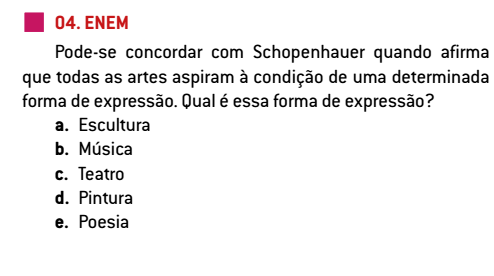 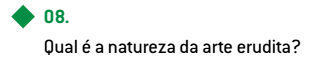 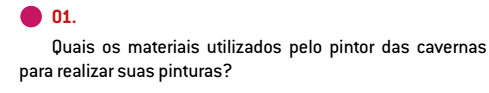 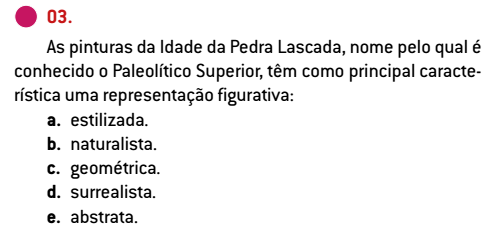 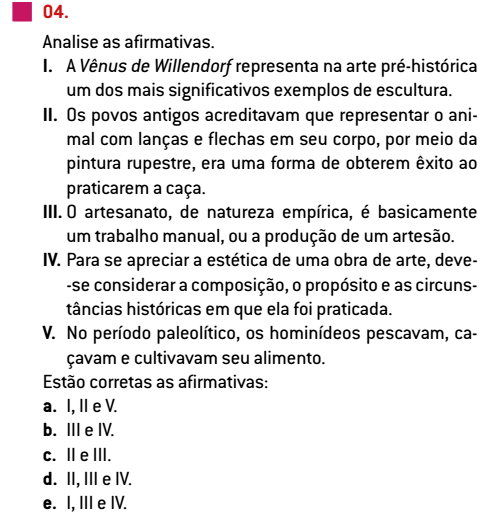